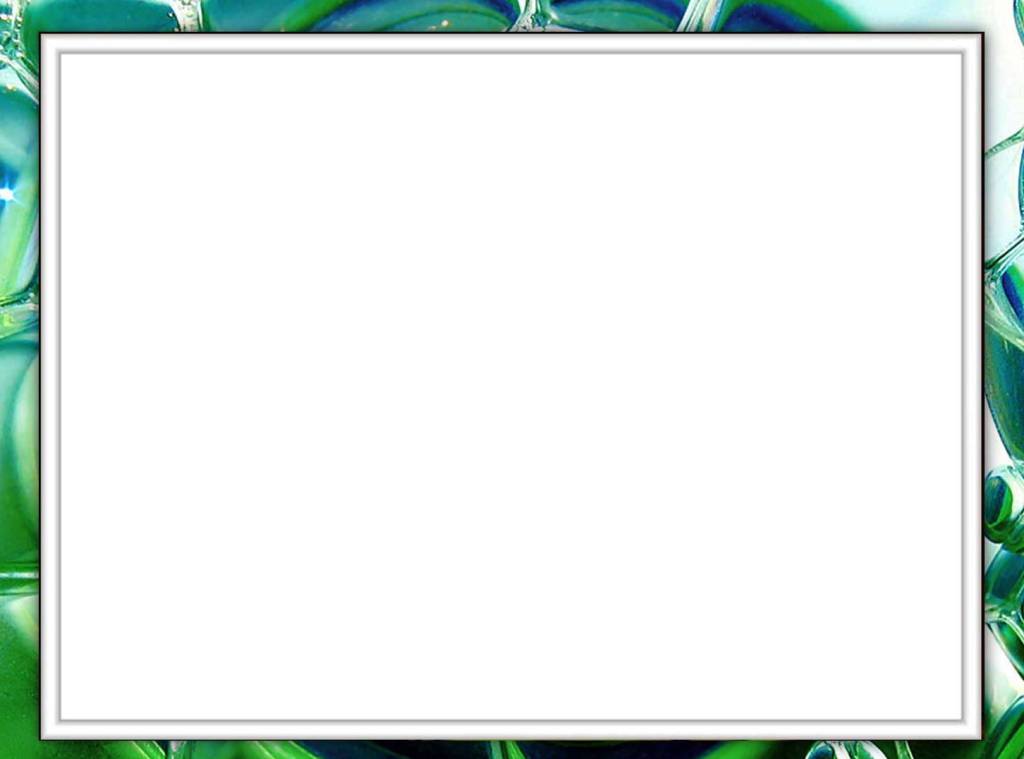 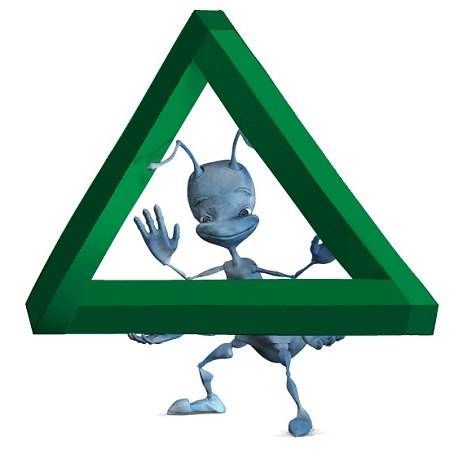 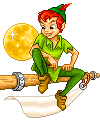 треугольник
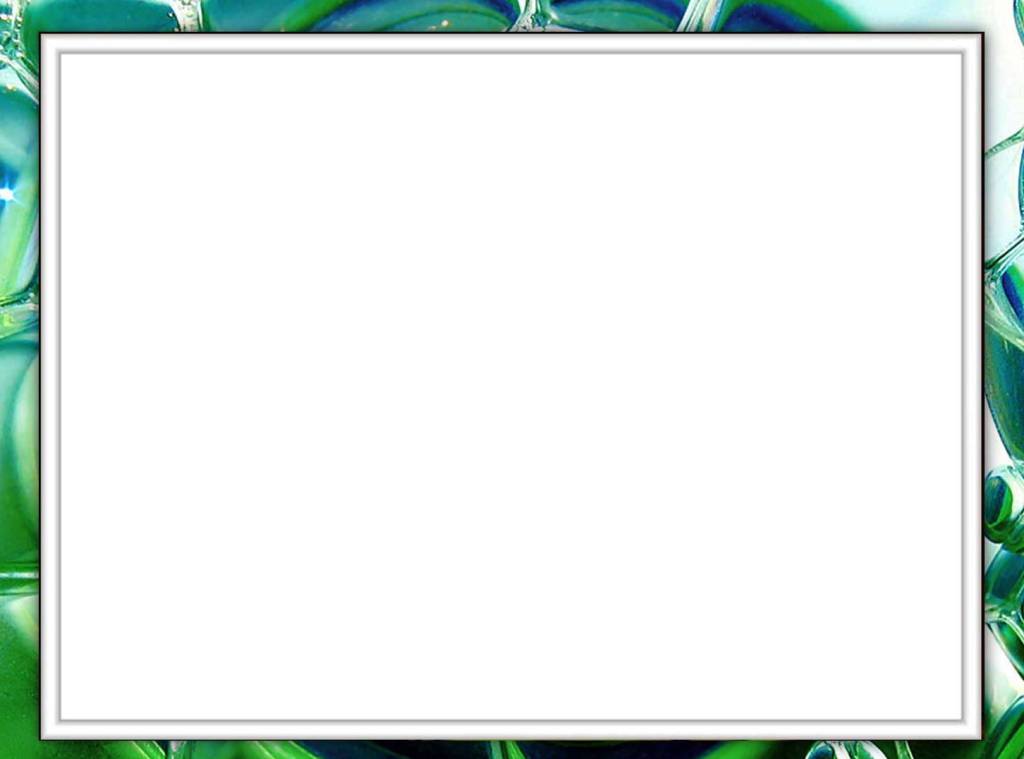 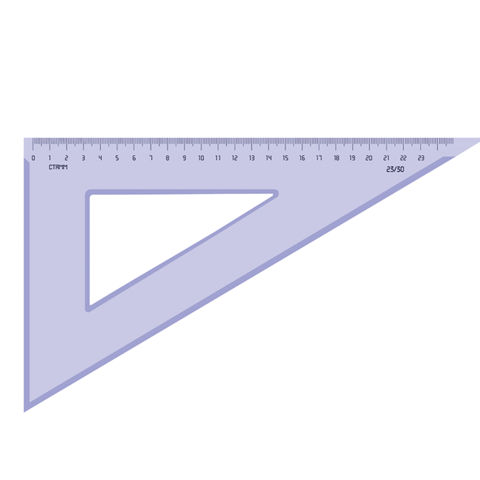 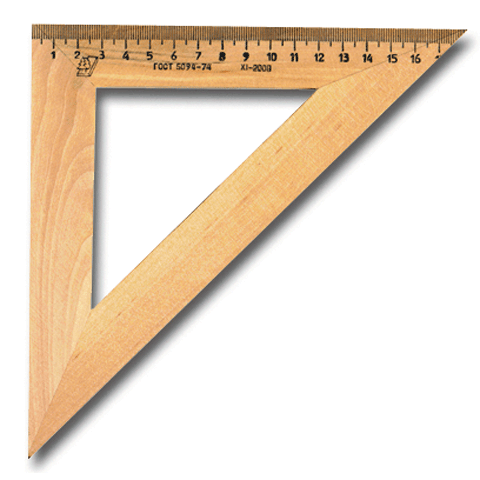 ТРЕУГОЛЬНИК
СТОРОНЫ ТРЕУГОЛЬНИКА
∆АBС
< BАС
B
< СBА
∆BСА
< ABC
∆СВА
A
C
< A
<B
< C
ВЕРШИНЫ ТРЕУГОЛЬНИКА
СУММА ДЛИН ТРЕХ СТОРОН ТРЕУГОЛЬНИКА НАЗЫВАЕТСЯ ПЕРИМЕТРОМ
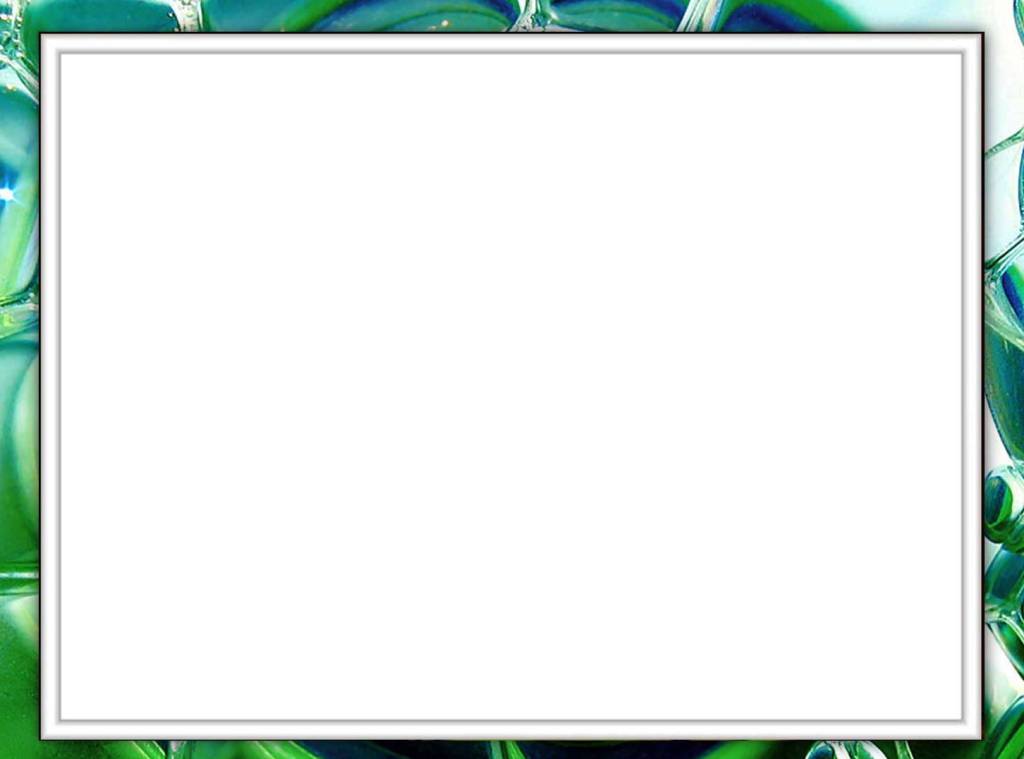 1. Прямоугольные треугольники
Какие виды углов
 в этом треугольнике?
Треугольник, у которого есть прямой угол, называется прямоугольным.





           Каждый из таких треугольников      называют прямоугольным.
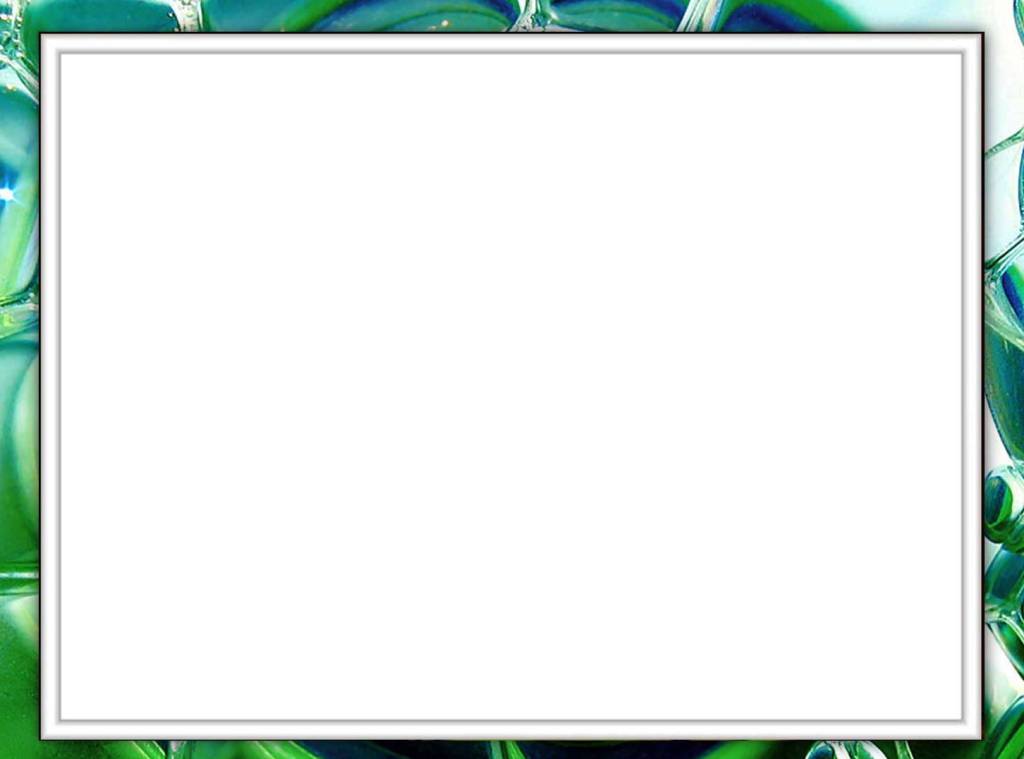 Какой угол есть в каждом 
из этих треугольников?
2.Тупоугольные треугольники
Как называют такие треугольники?
Треугольник, у которого есть тупой угол, называется тупоугольным.





           Это – тупоугольные треугольники.
[Speaker Notes: `]
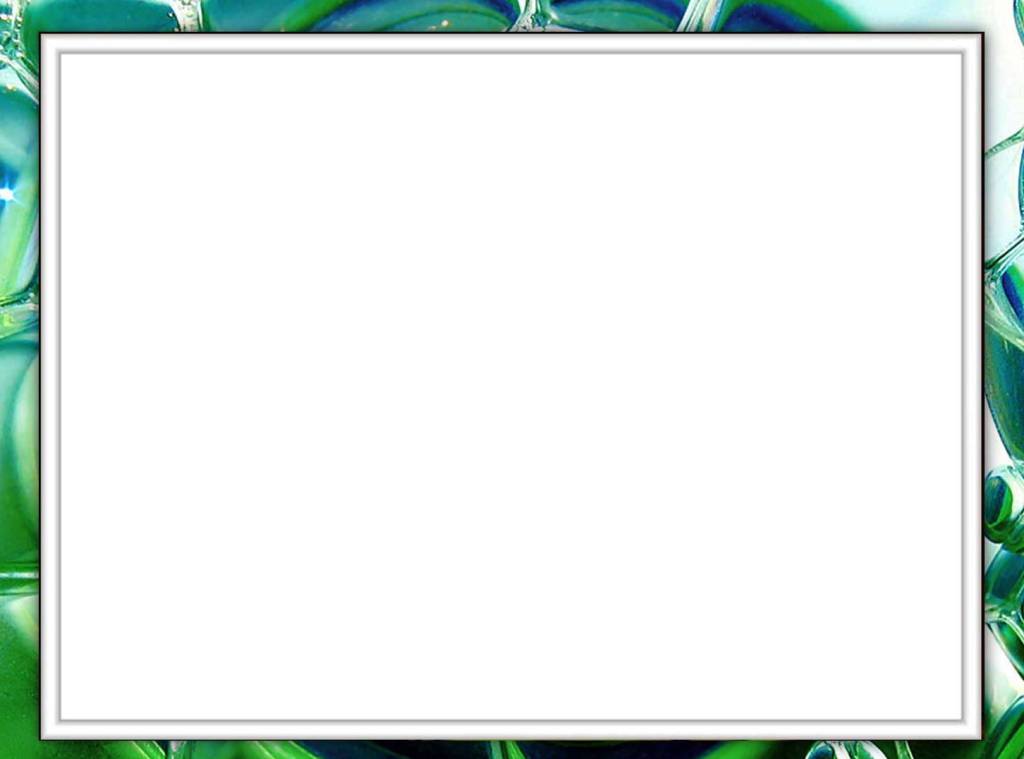 3. Остроугольные треугольники
Как называются треугольники
На рисунке?
Треугольник, у которого все углы острые, называется остроугольным.





           Это – остроугольные треугольники.
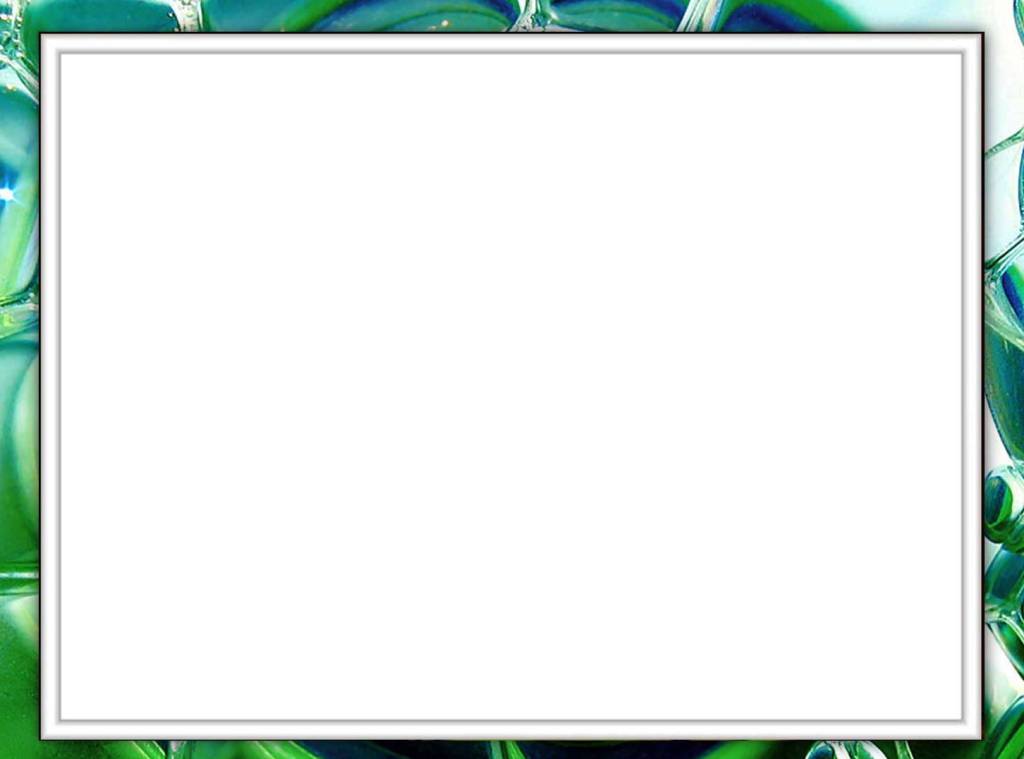 Классификация
треугольников по углам
Как можно 
классифицировать
треугольники по углам?
остроугольные
тупоугольные
прямоугольные
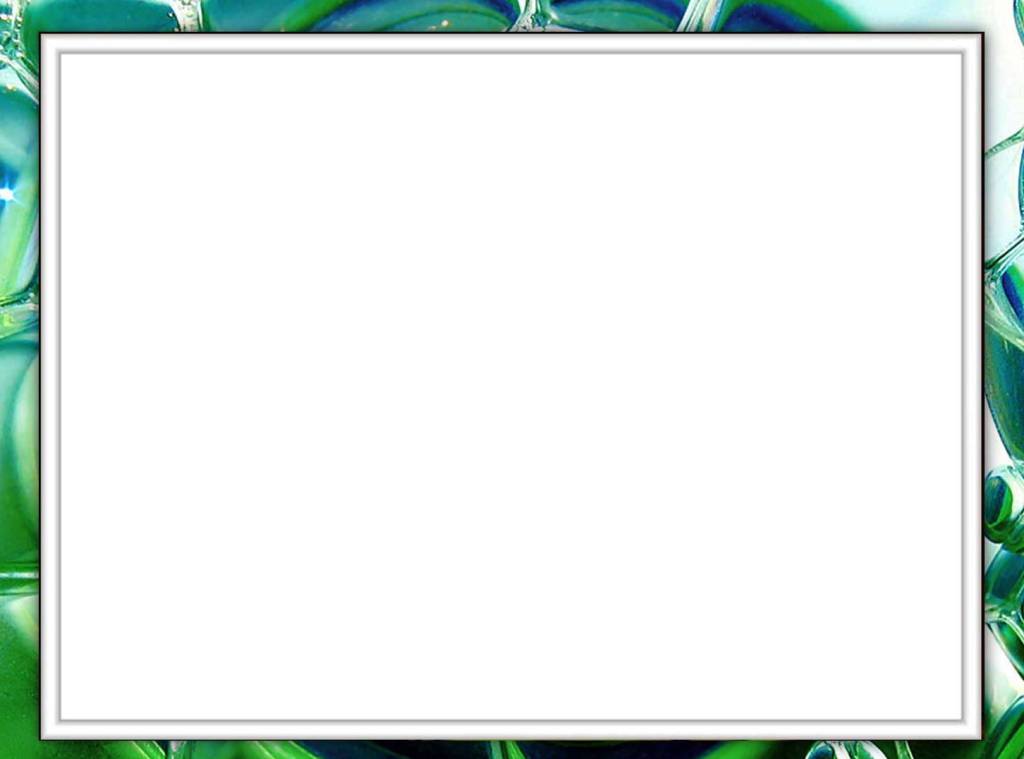 Узнает очень просто
Меня любой дошкольник
Я тупо-, прямо-, остро-
Угольный треугольник !
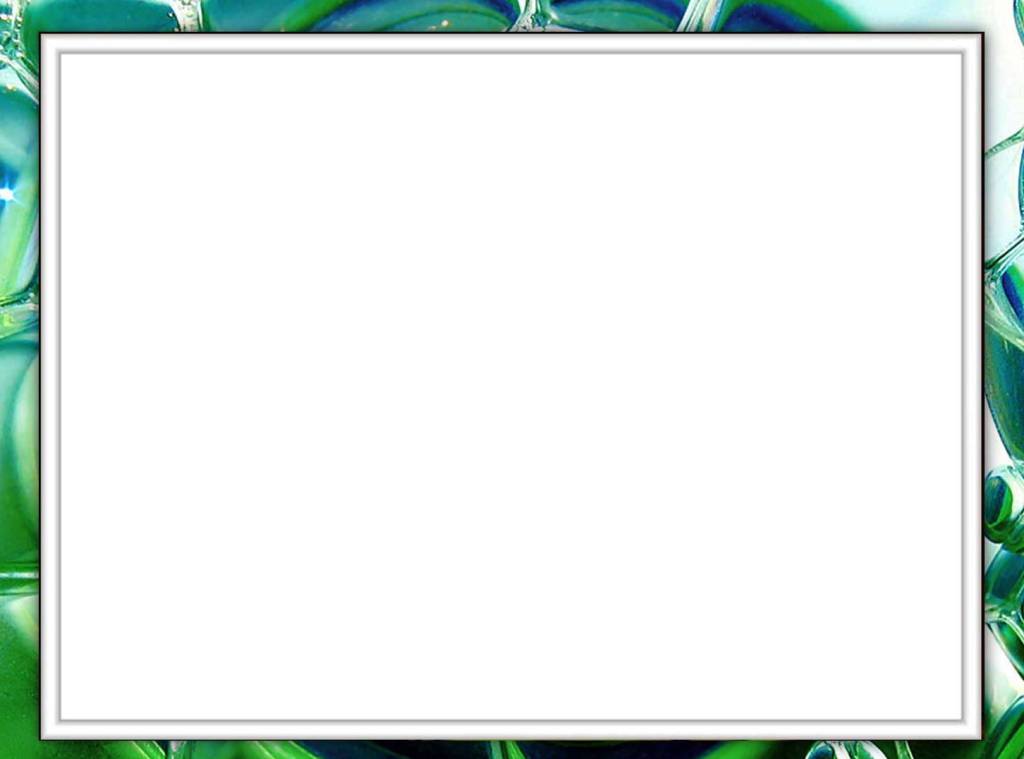 Сравните стороны треугольника
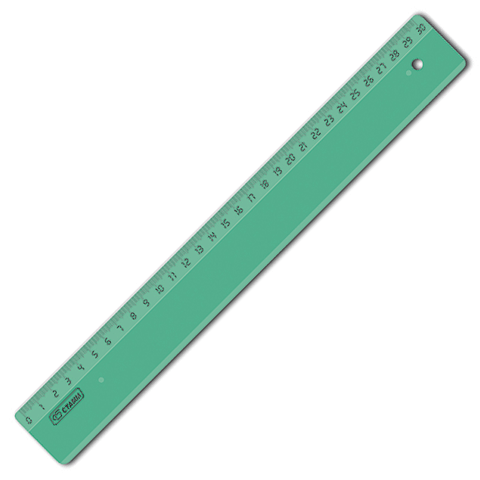 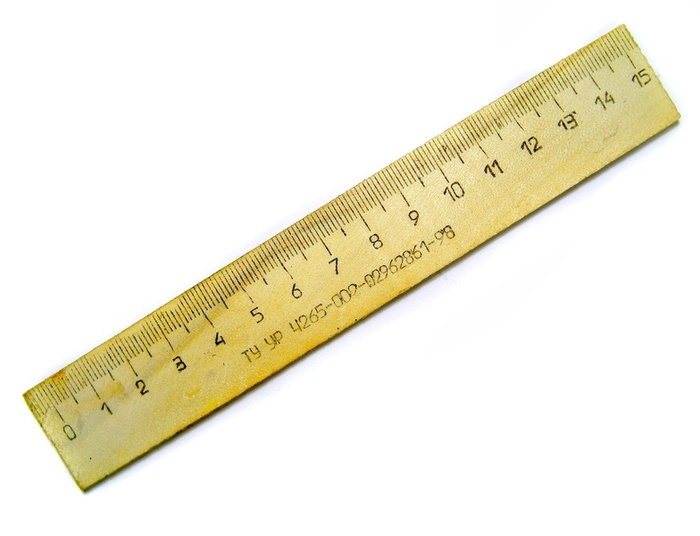 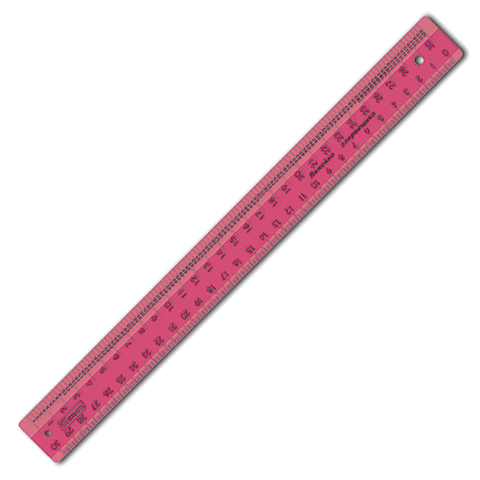 Две стороны треугольника равны, он называется равнобедренным
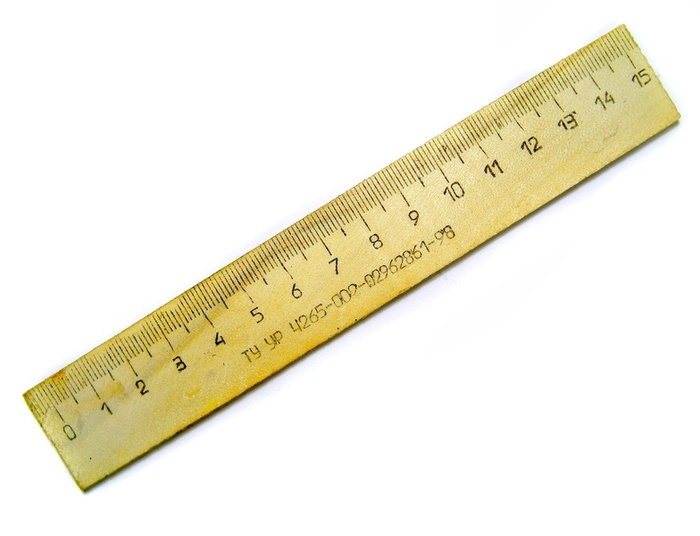 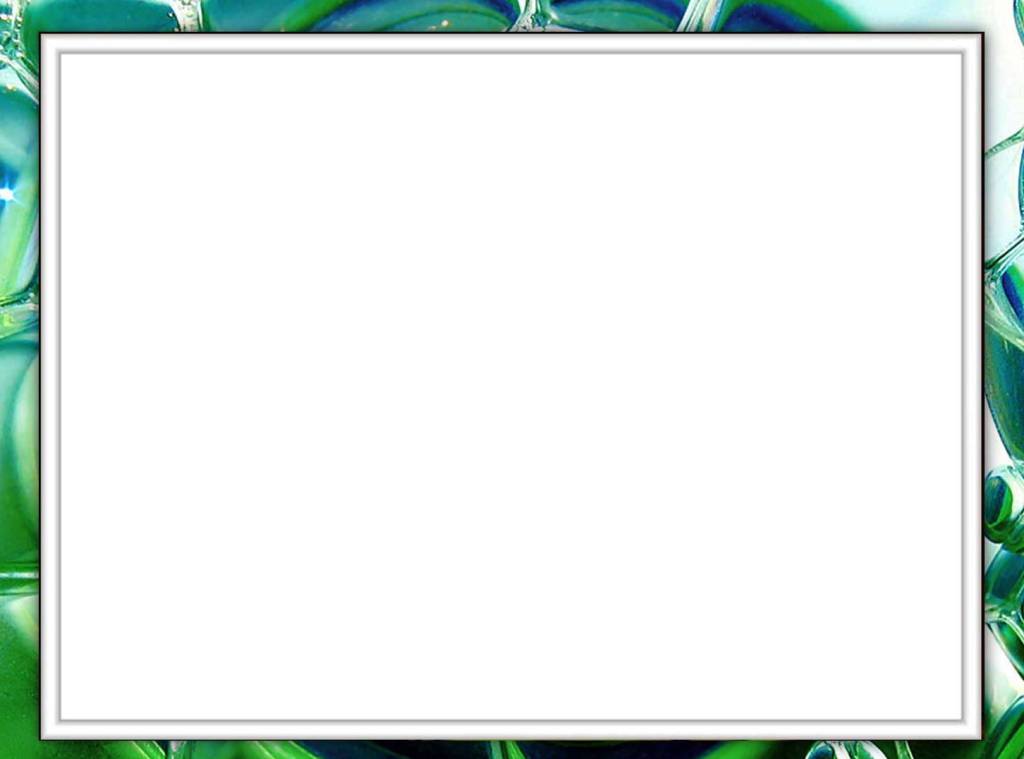 Что можно сказать о сторонах этого треугольника?
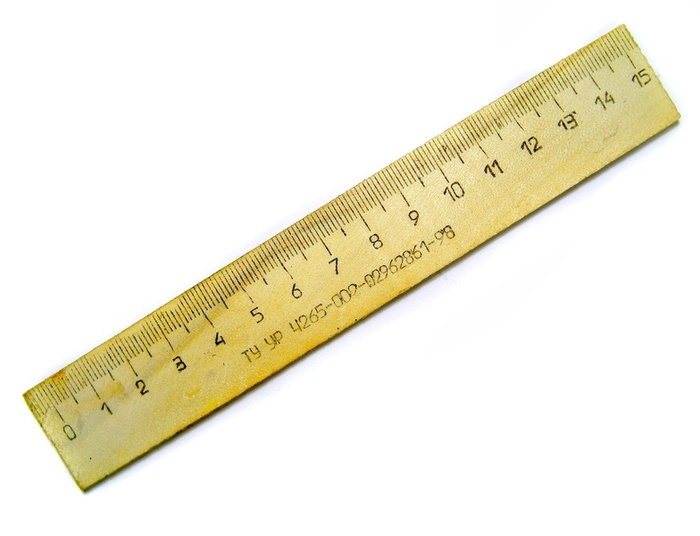 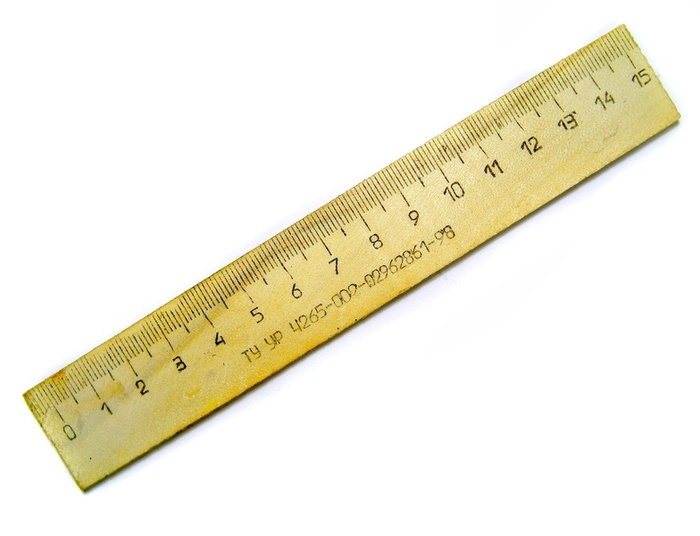 Треугольник, у которого все стороны равны, называется равносторонним
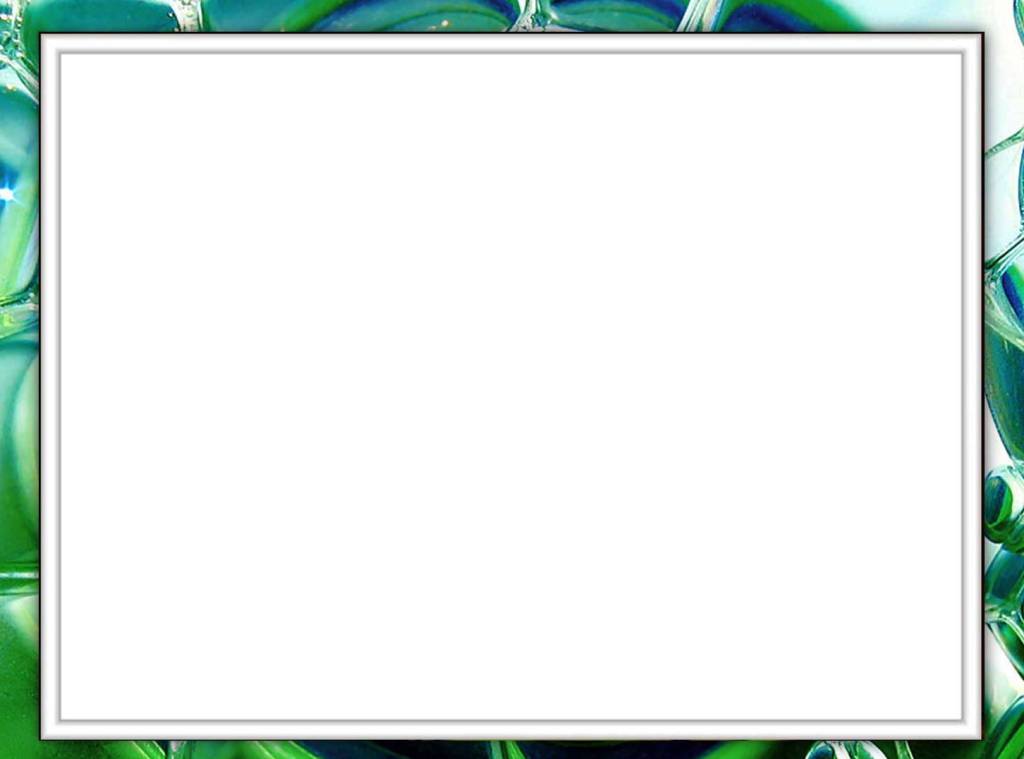 Каковы длины сторон этого треугольника?
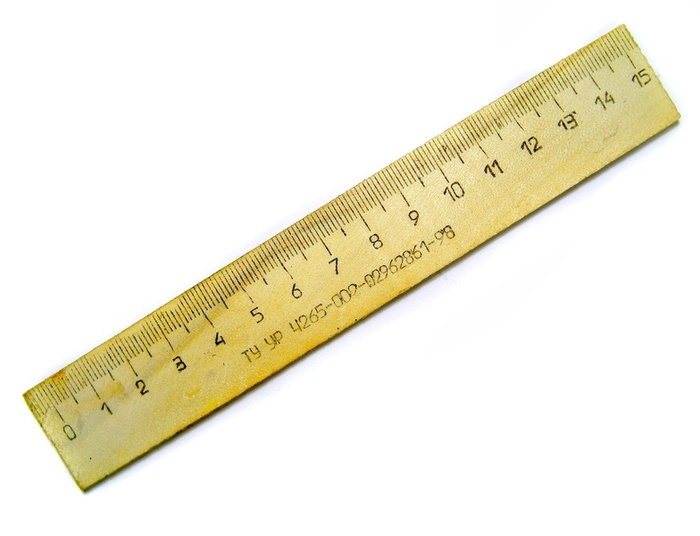 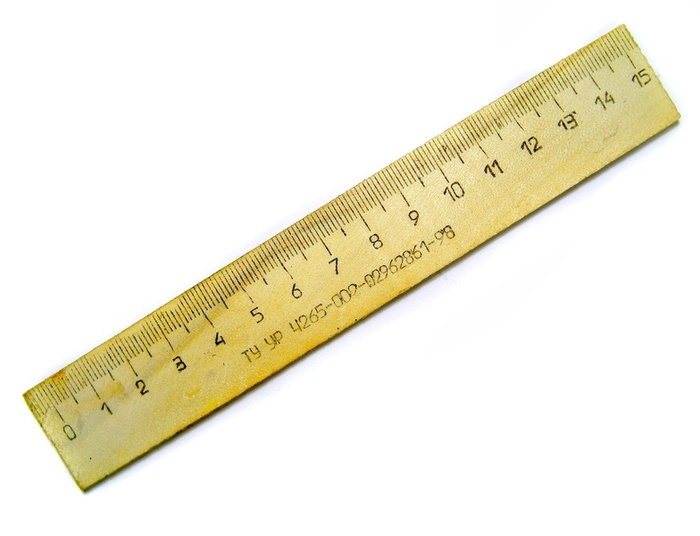 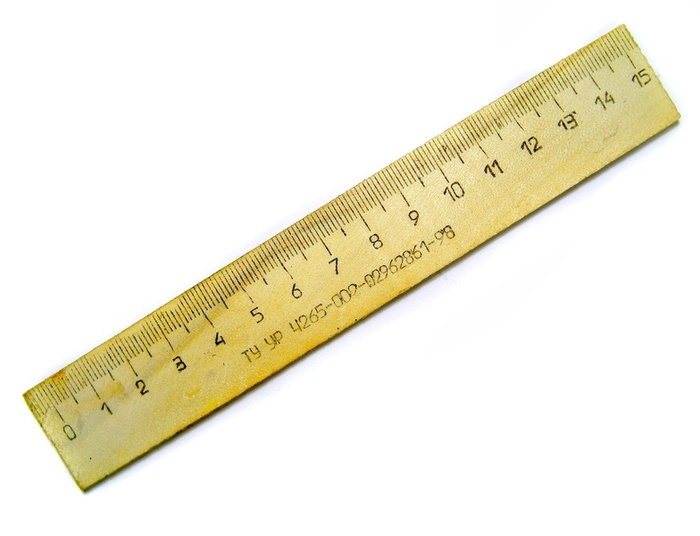 Треугольник, у которого все стороны различны, называется разносторонним.
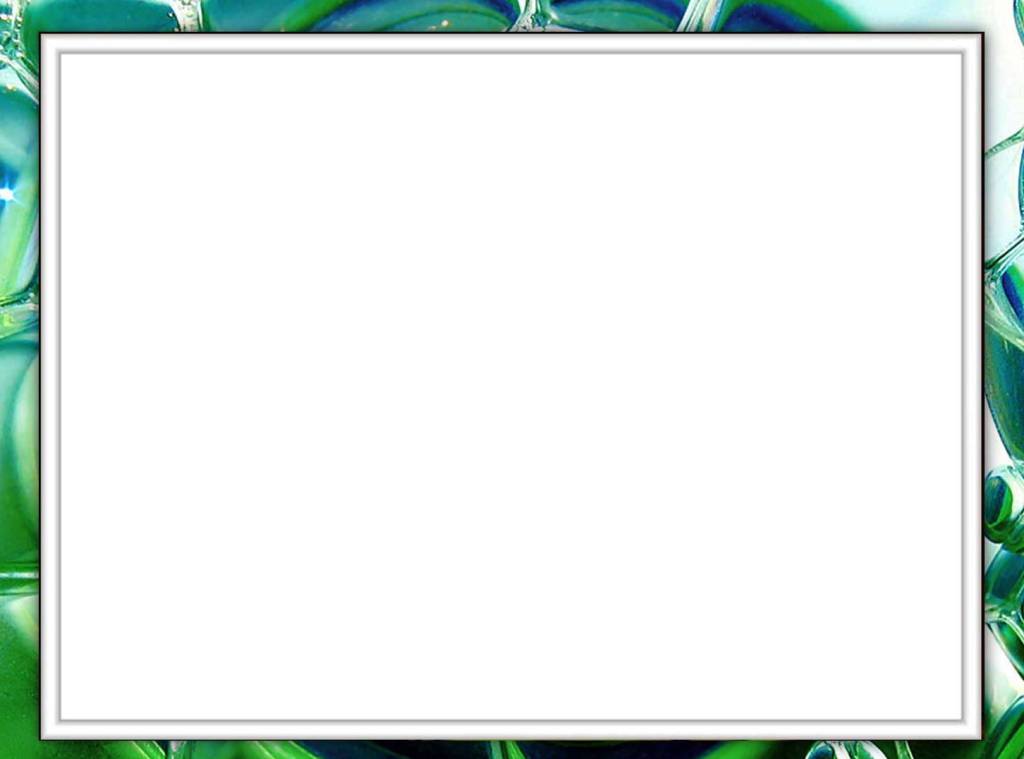 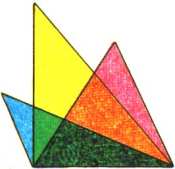 Классификация треугольников 
по сторонам
Равносторонний
Равнобедренный
Разносторонний
Верно ли, что:
- остроугольный треугольник – это треугольник у которого все углы острые;
- прямоугольный треугольник – это треугольник у которого все углы прямые;
- тупоугольный треугольник – это треугольник у которого все углы тупые;
- тупоугольный треугольник – это треугольник у которого есть тупой угол;
- прямоугольный треугольник – это треугольник у которого есть прямой угол;
- треугольник у которого есть острый угол – это остроугольный треугольник.
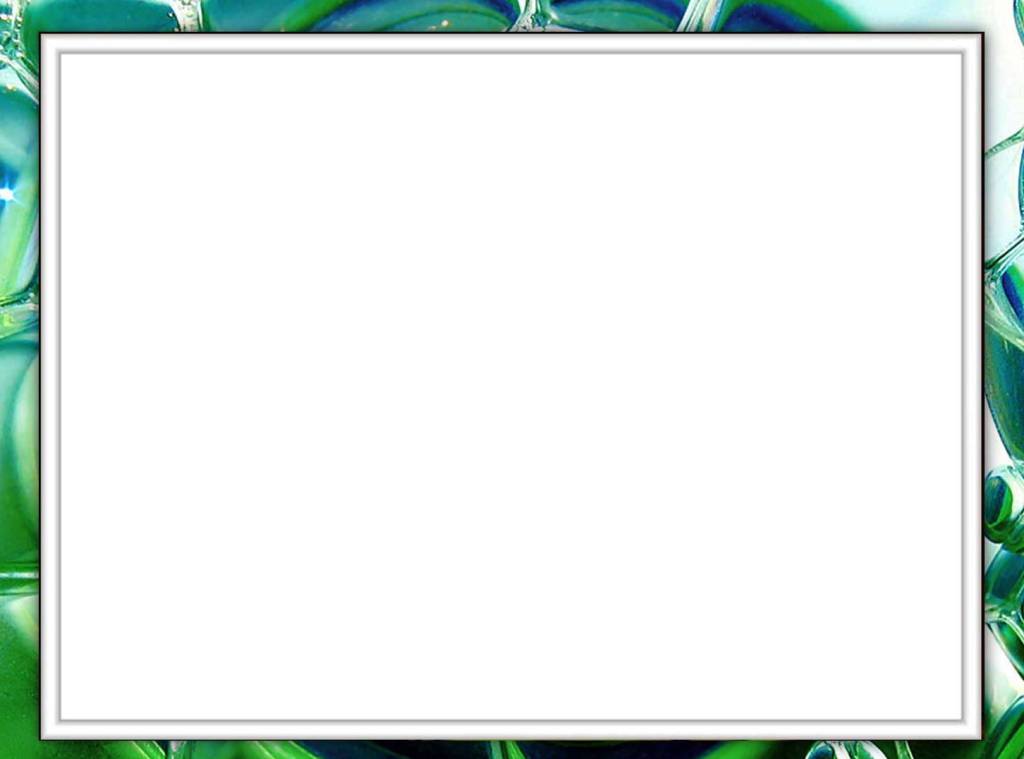 Дома: §31, №548,552,
(устно №551)
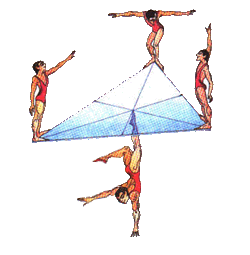